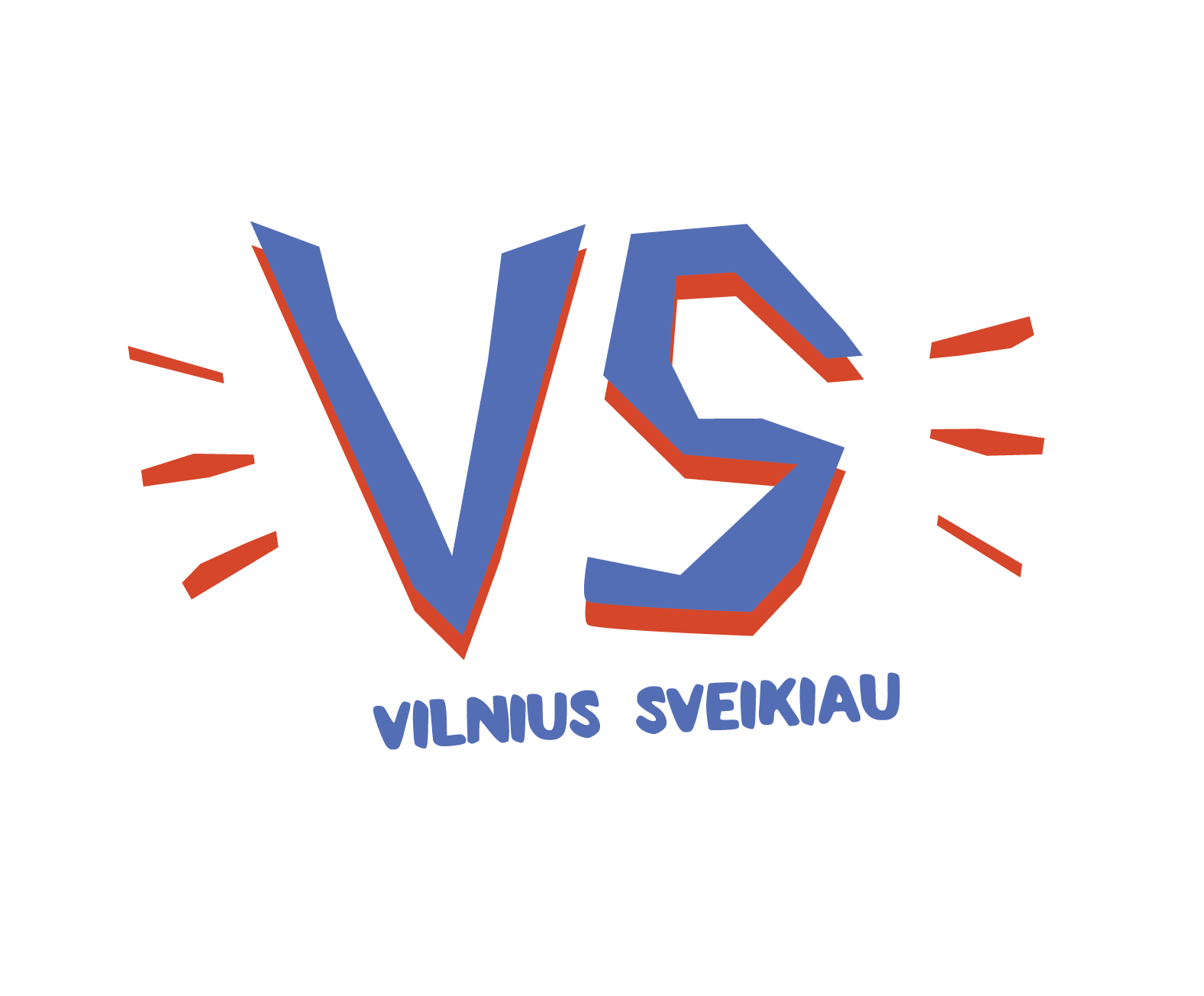 Vilniaus Žemynos progimnazijos mokinių sveikatos rodiklių suvestinė2023 m.
Parengė visuomenės sveikatos specialistė Margarita Kisielienė
vykdanti sveikatos priežiūrą Vilniaus Žemynos progimnazijoje
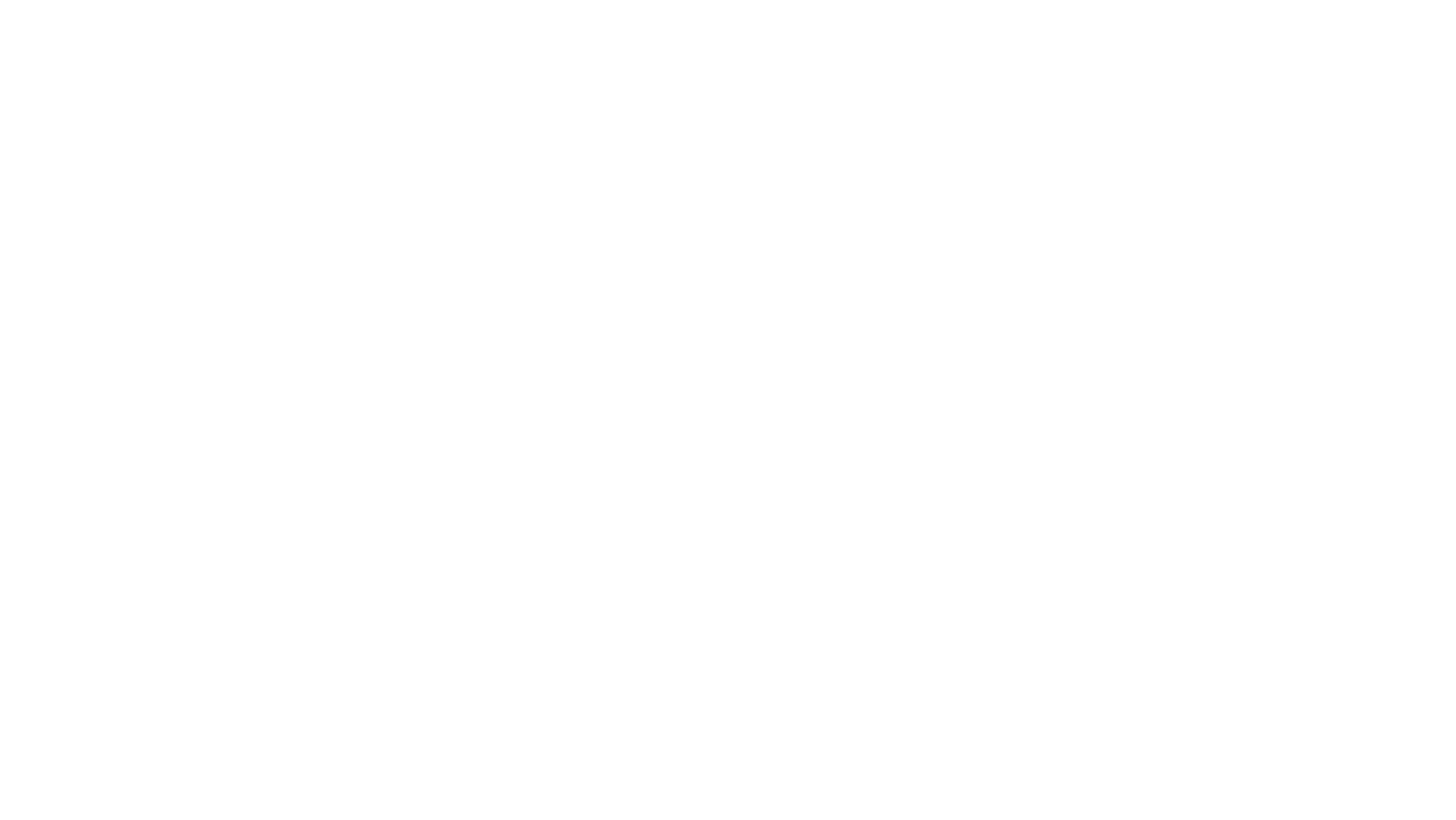 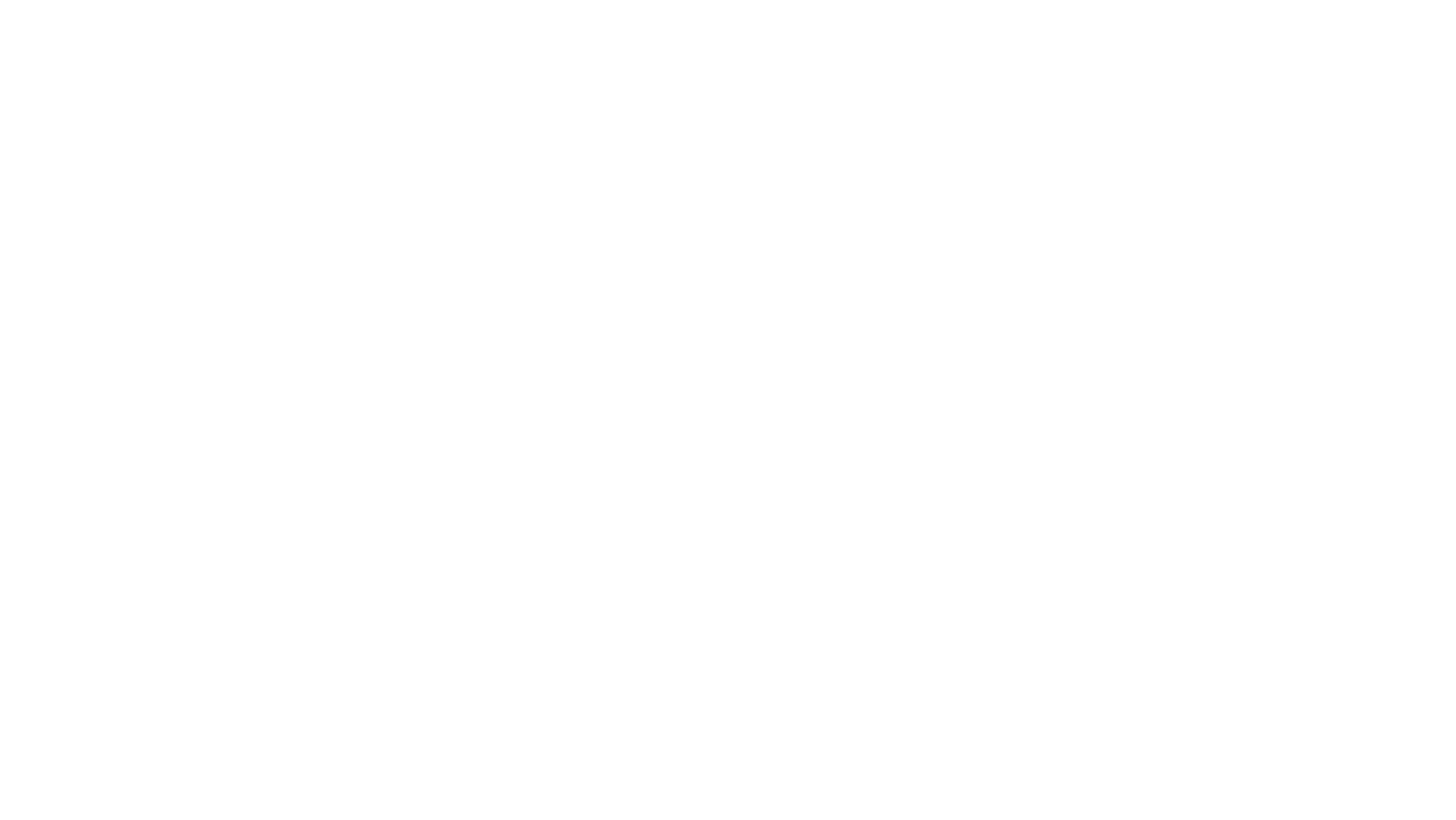 Mokinių svorio rodikliai(absoliutus asmenų skaičius)
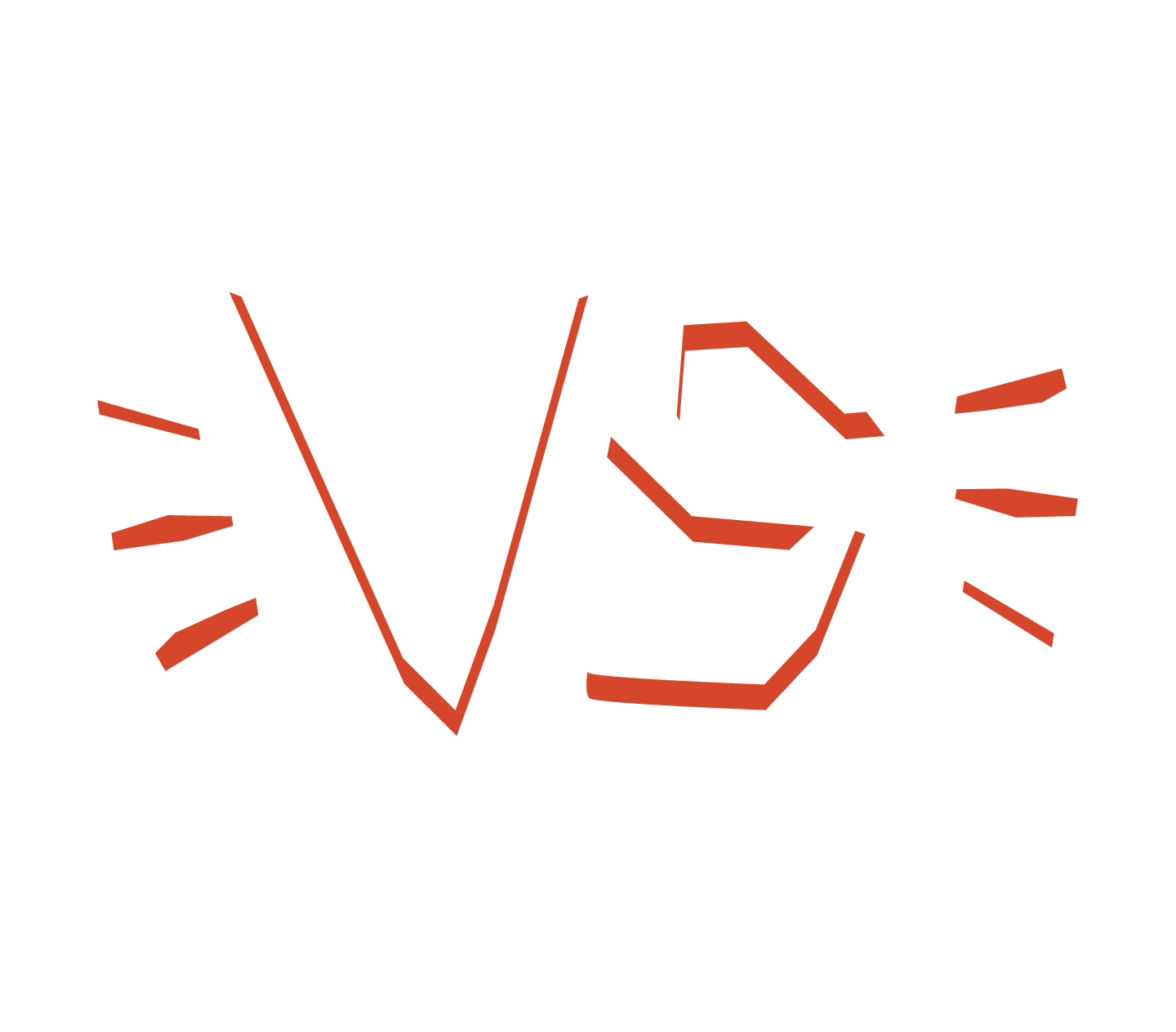 Mokinių svorio rodikliai (procentais)
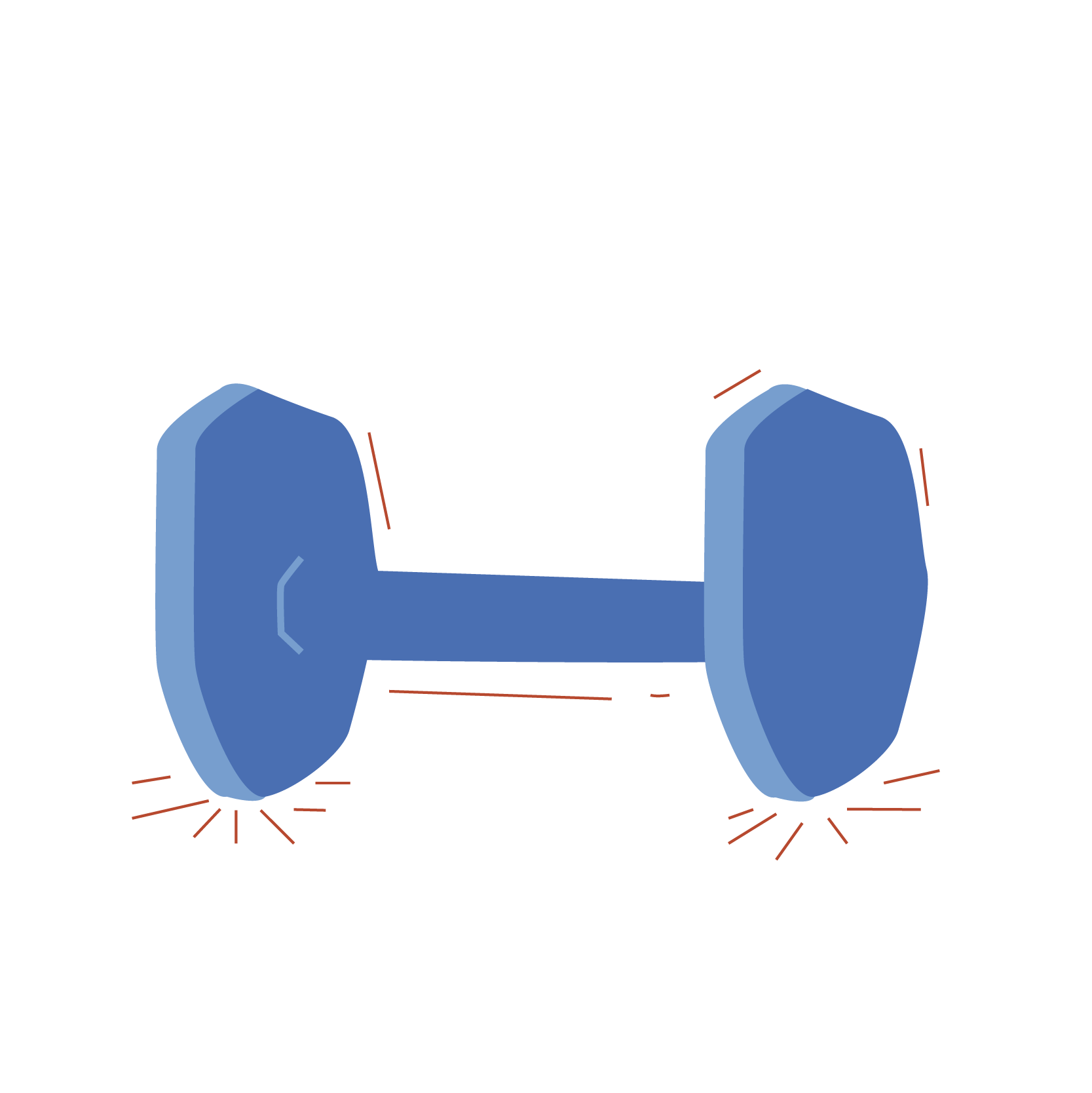 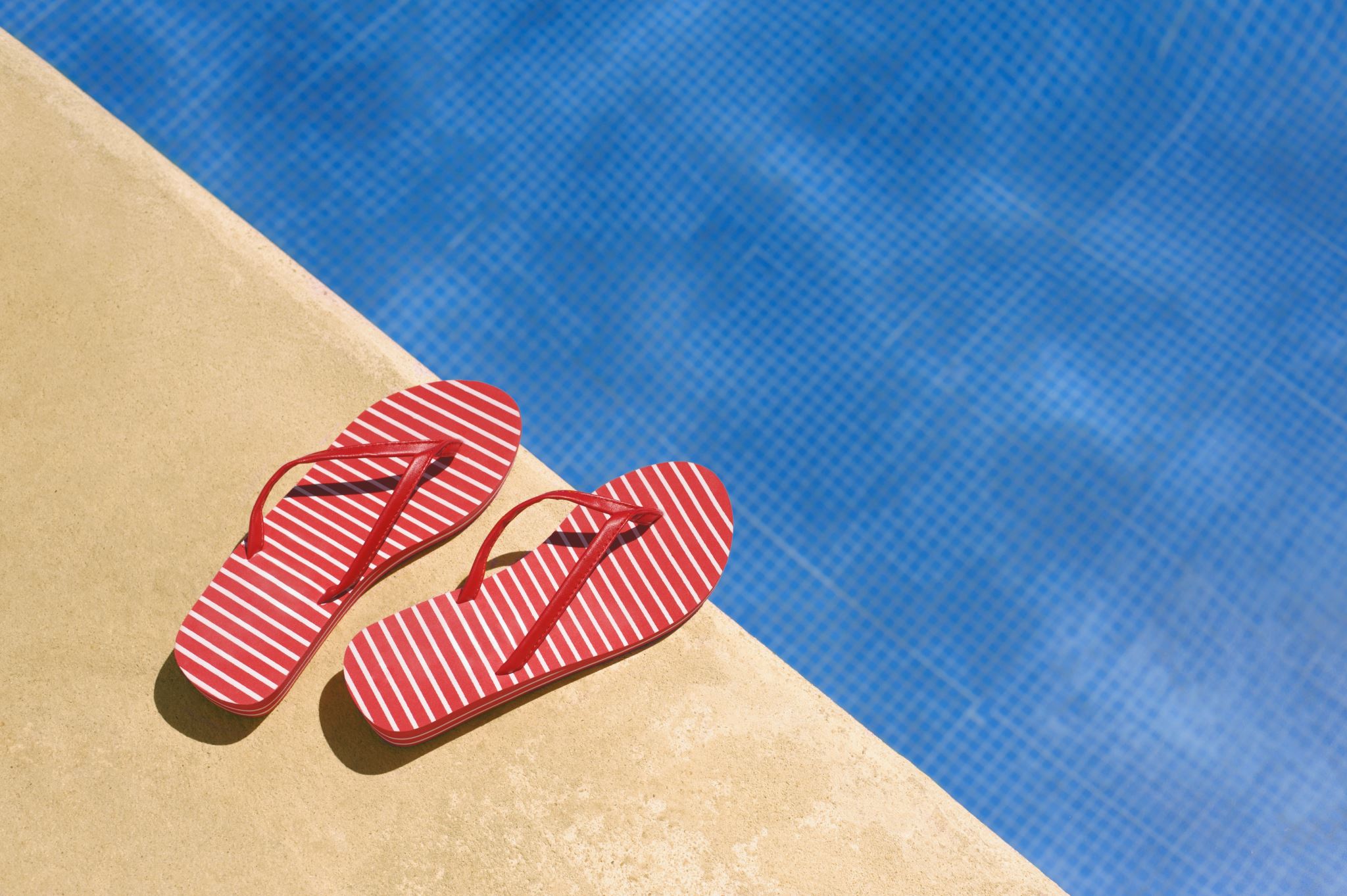 Fizinio ugdymo grupės
2023m.                     2022m.
Mokinių, priskiriamų pagrindinei fizinio
 ugdymo          97,86                   97,85                  
grupei, dalis

Mokinių, priskiriamų parengiamajai fizinio ugdymo       1,70                  1,52
 grupei, dalis

Mokinių, priskiriamų specialiajai fizinio ugdymo             0,45                   0,63
  grupei dalis                                                                                                                                                                


  Mokinių atleistų nuo kūno kultūros pamokų, dalis       0,36                     0,72
Rekomendacijos
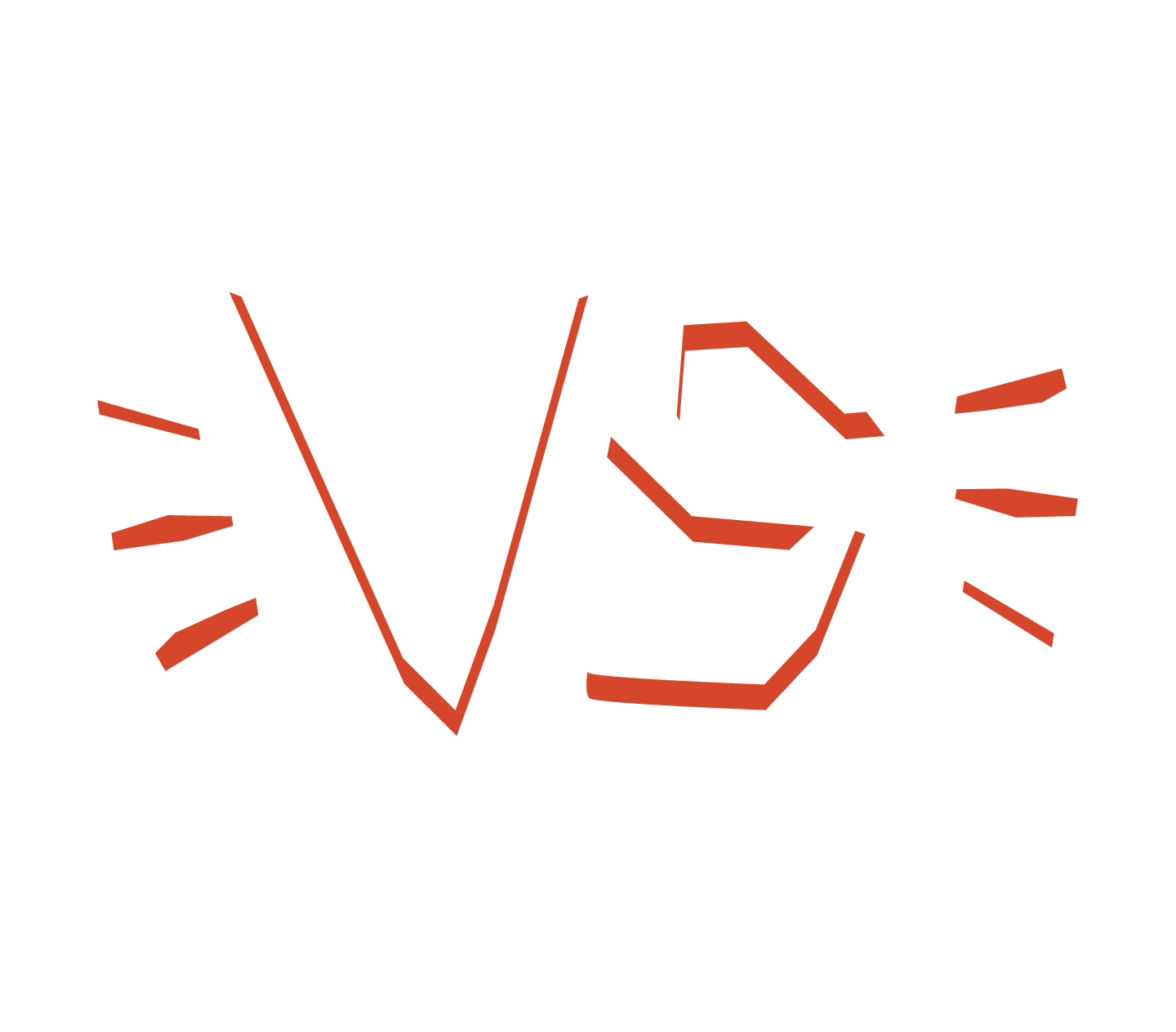 2023 m.                 2022 m.                 
                                                                         (procentais)
Mokinių, kuriems nurodytos                12,77                    12,43
bendrosios rekomendacijos, dalis

Mokinių, kuriems nurodytos                 9,20                       9,30
Specialiosios rekomendacijos, dalis
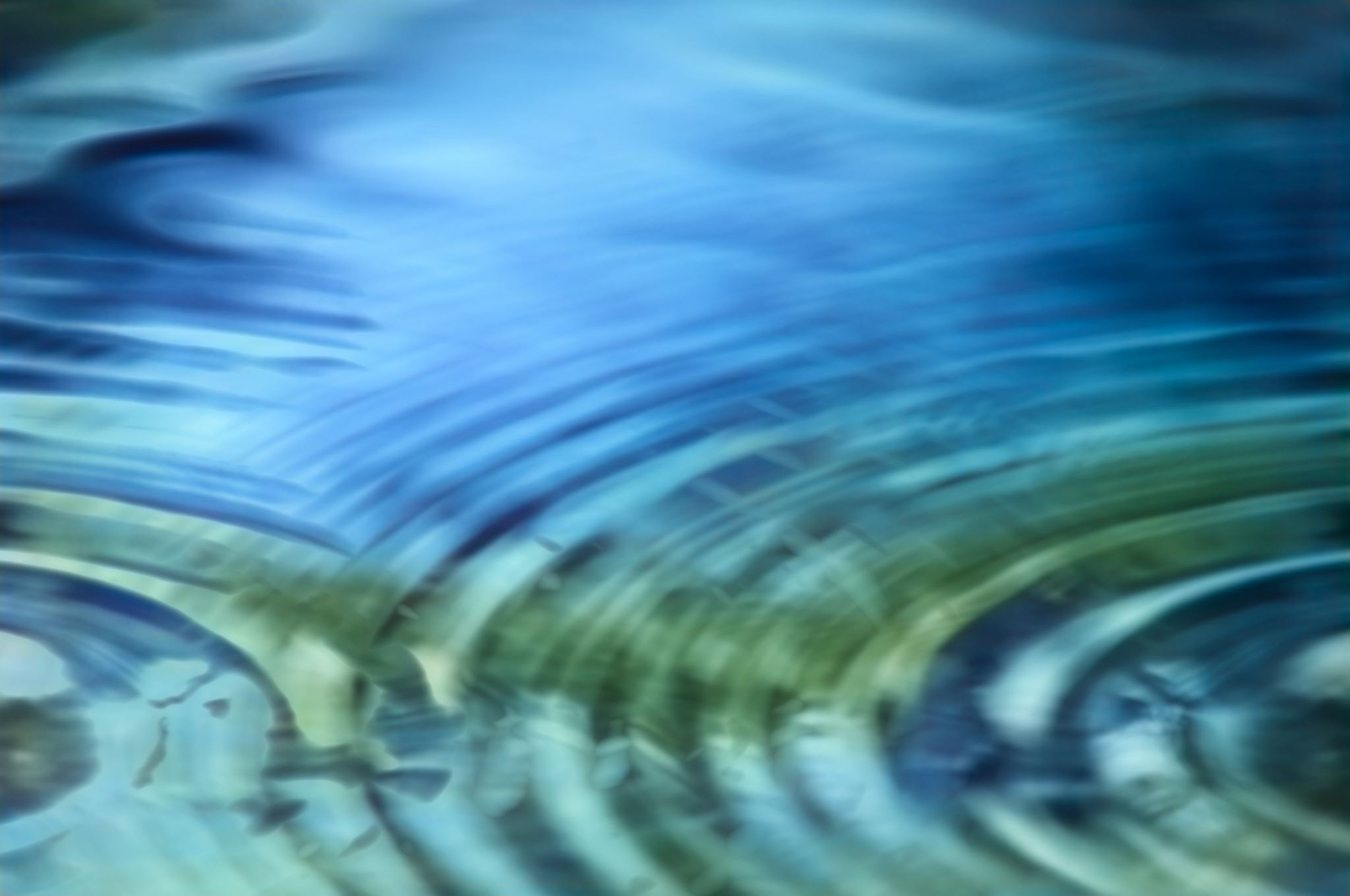 Mokiniams pritaikytas maitinimas ugdymo įstaigoje
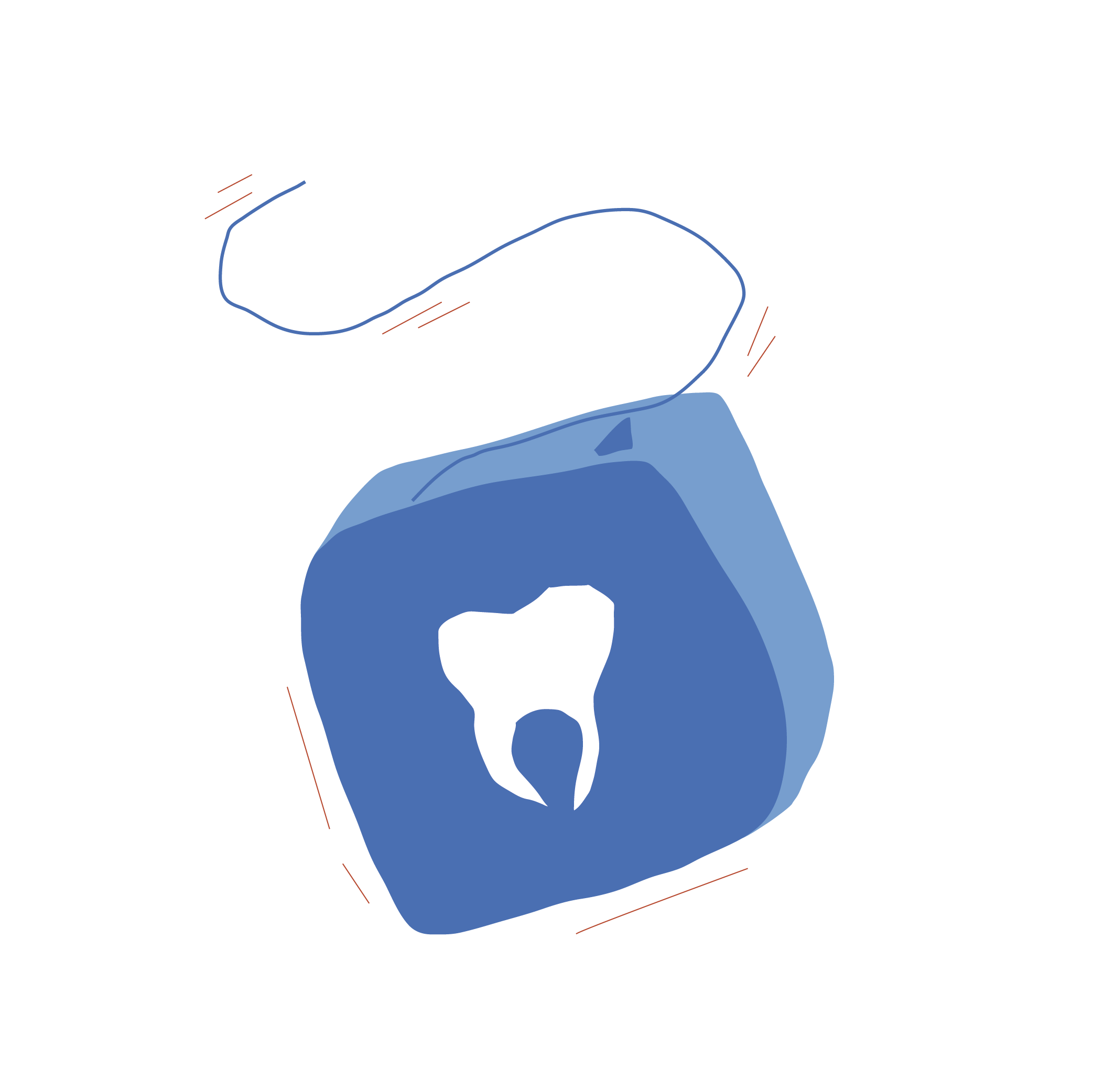 Mokinio sveikatos pažymėjimo II dalis – dantų ir žandikaulių būklės įvertinimas. Pildo gydytojas odontologas
KPI ir kpi?


KPI indeksas tai - dantų ėduonies intensyvumo rodiklis, kuris rodo, kiek ėduonies pažeistų dantų tenka vienam gyventojui. 

K – karioziniai dantys;
P – plombuoti dantys;
I –  dėl karieso išrauti dantys.

kpi – pieninių dantų karieso intensyvumo indeksas.
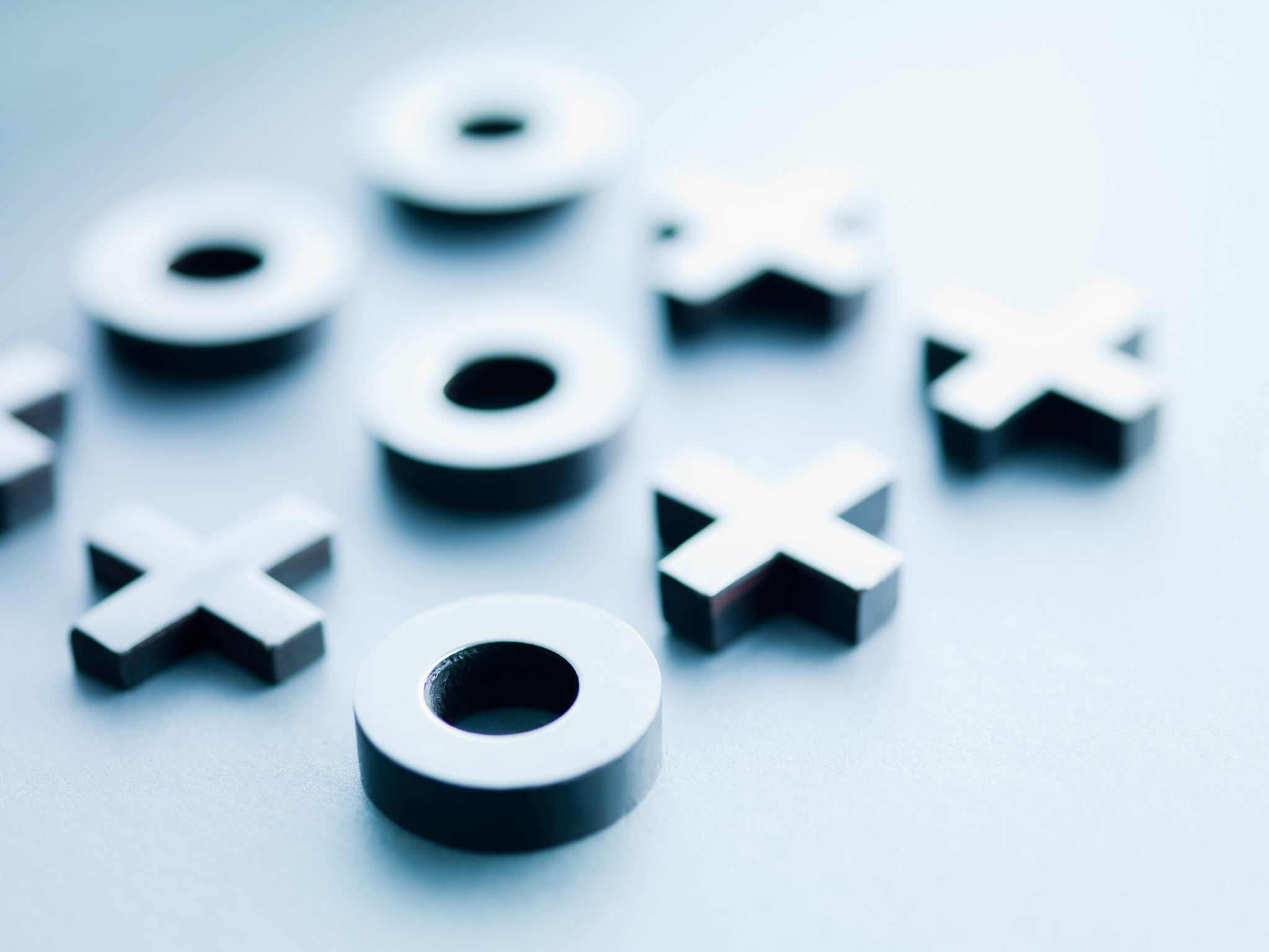 Mokinių bendras (KPI     + kpi )
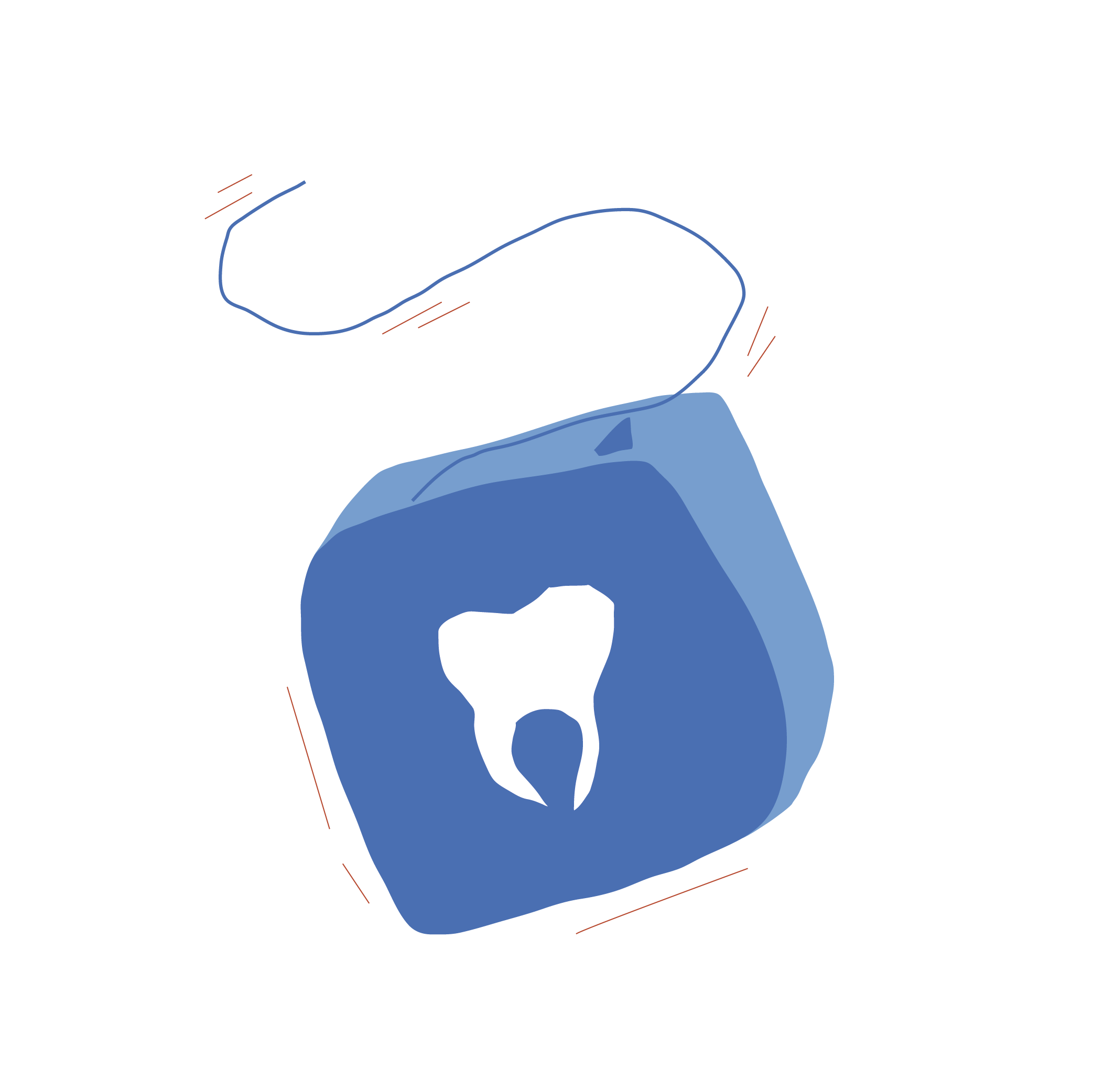 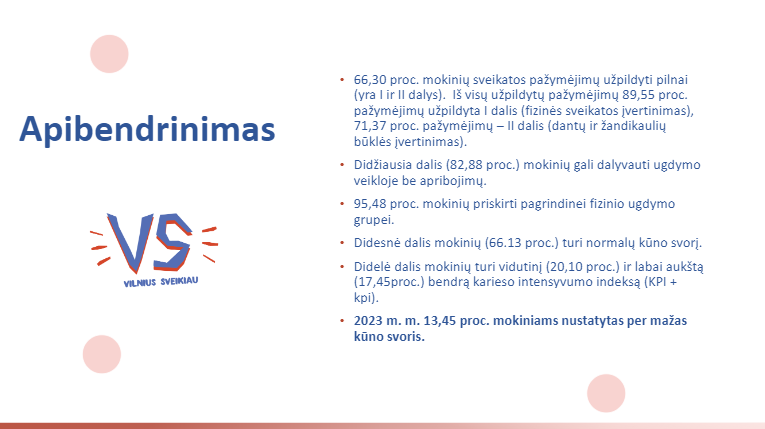 Mokinio sveikatos pažymėjimas  (Forma Nr. E027 – 1)
IŠVADOS iš Mokinio sveikatos pažymėjimų (forma Nr. E027 –1)
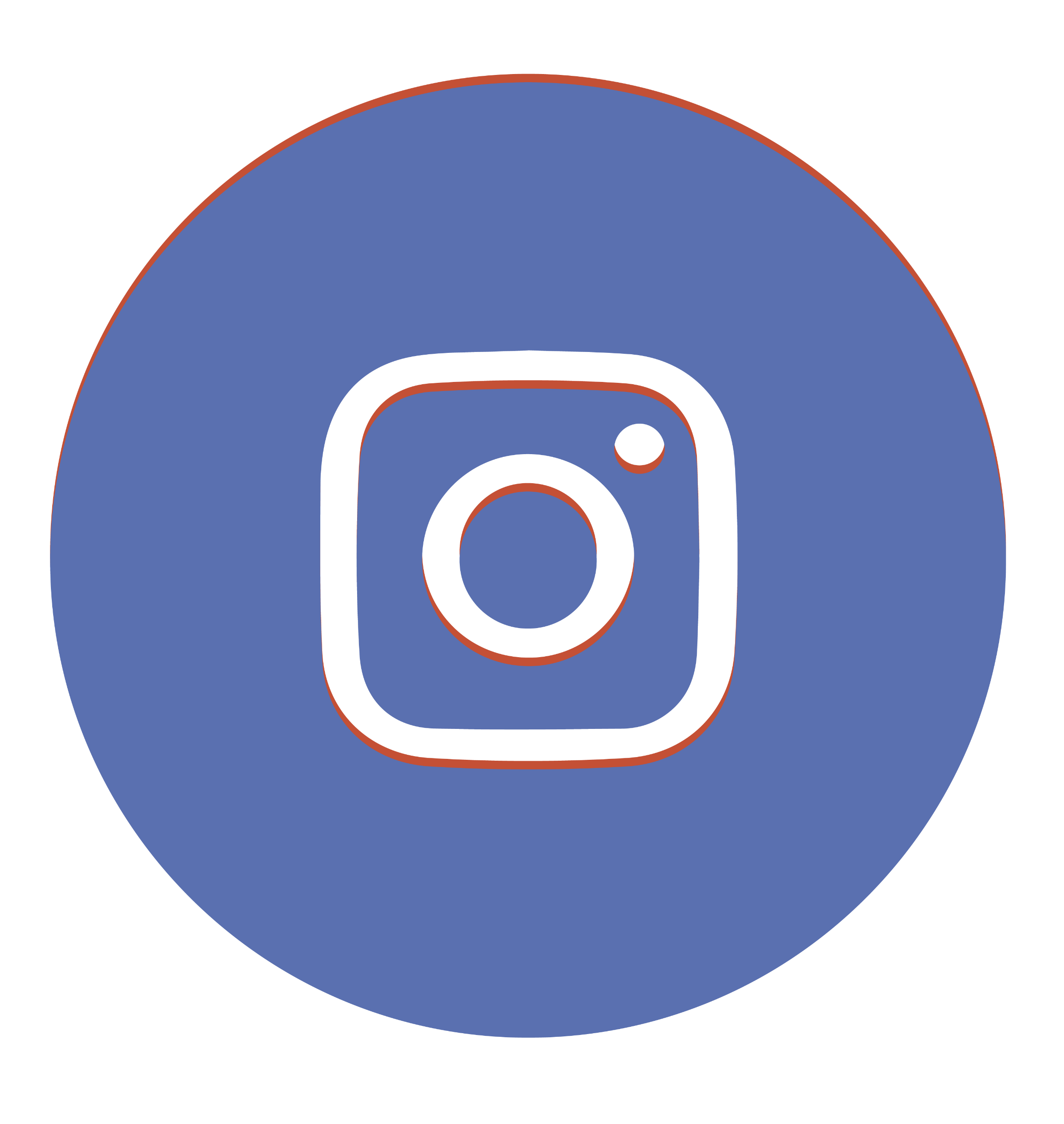 Rekomendacijos dėl sveikesnės mitybos
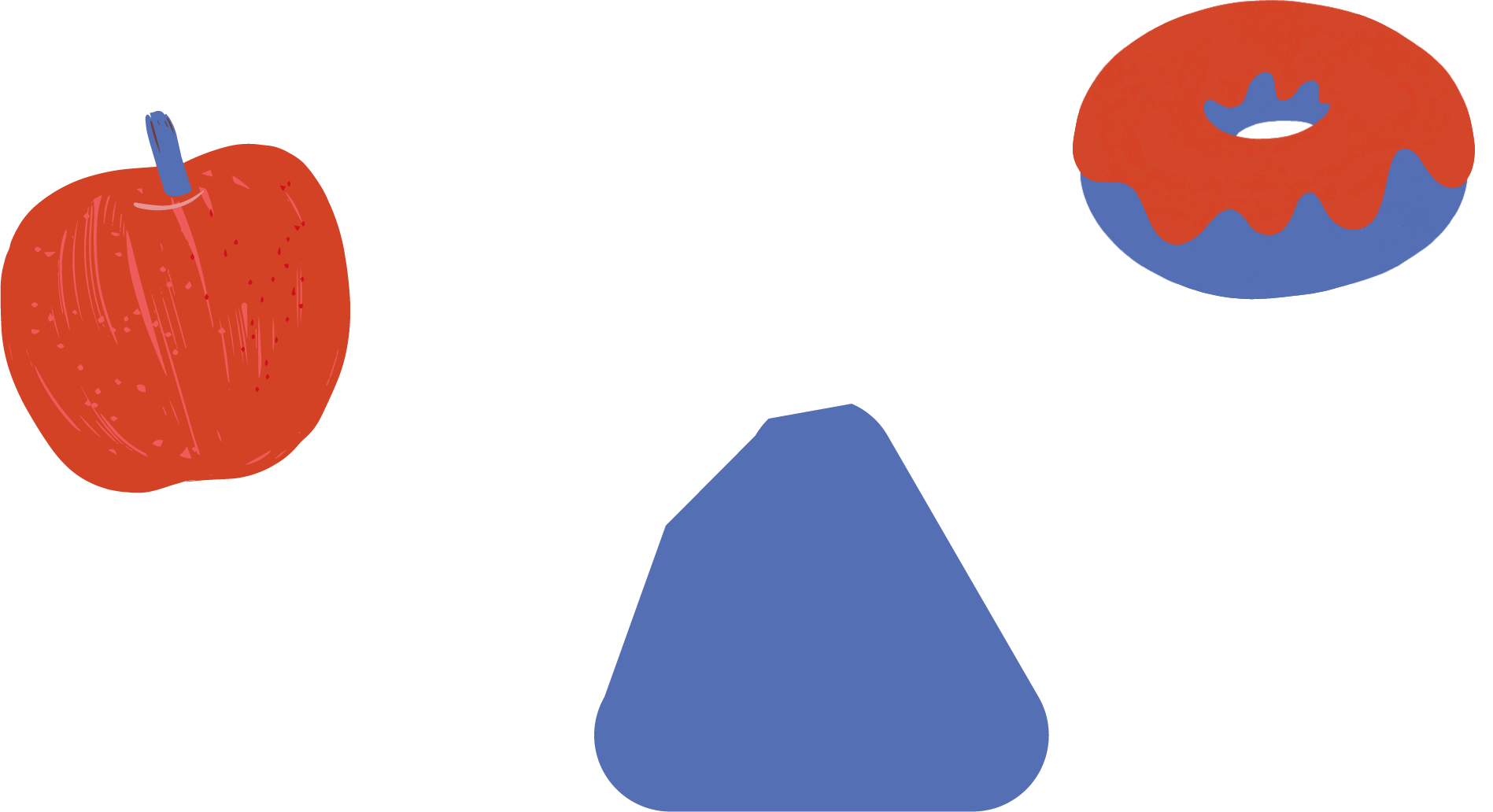 geras tėvų/globėjų pavyzdys;
 tinkamas valgymo režimas;
 valgyti tik jaučiant alkį;
 valgio metu – tik valgyti. Jokių pašalinių darbų!;
  mokinio maitinimo režimas;
 valgyti ramioje aplinkoje;
 laikytis racionalios ir subalansuotos mitybos.
 būkite ir likite sveiki!